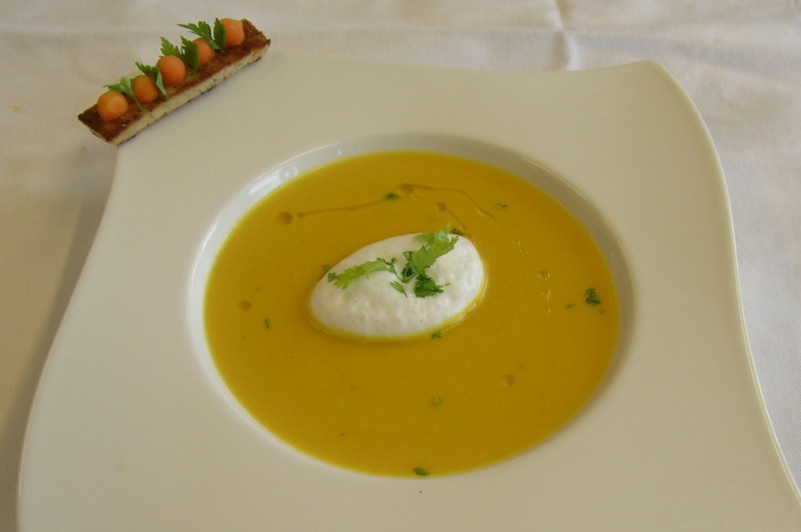 Potage Crécy
(Crème de légume)
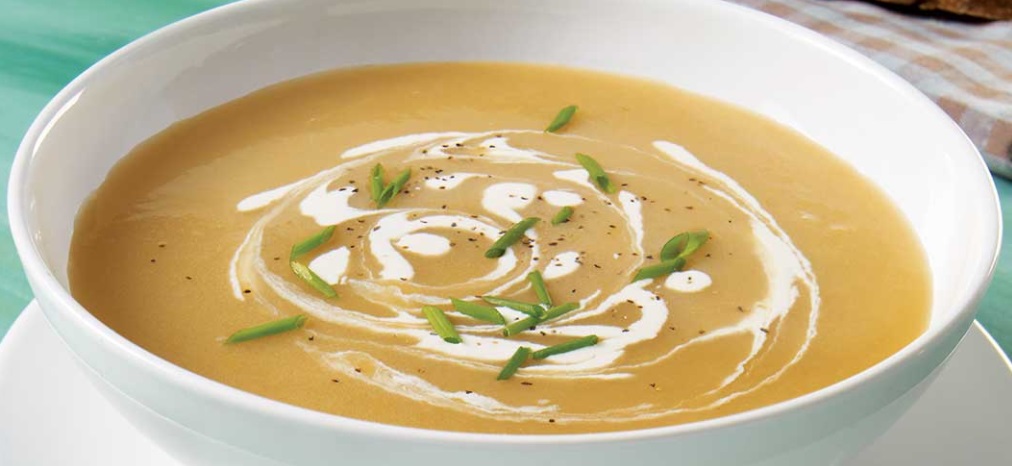 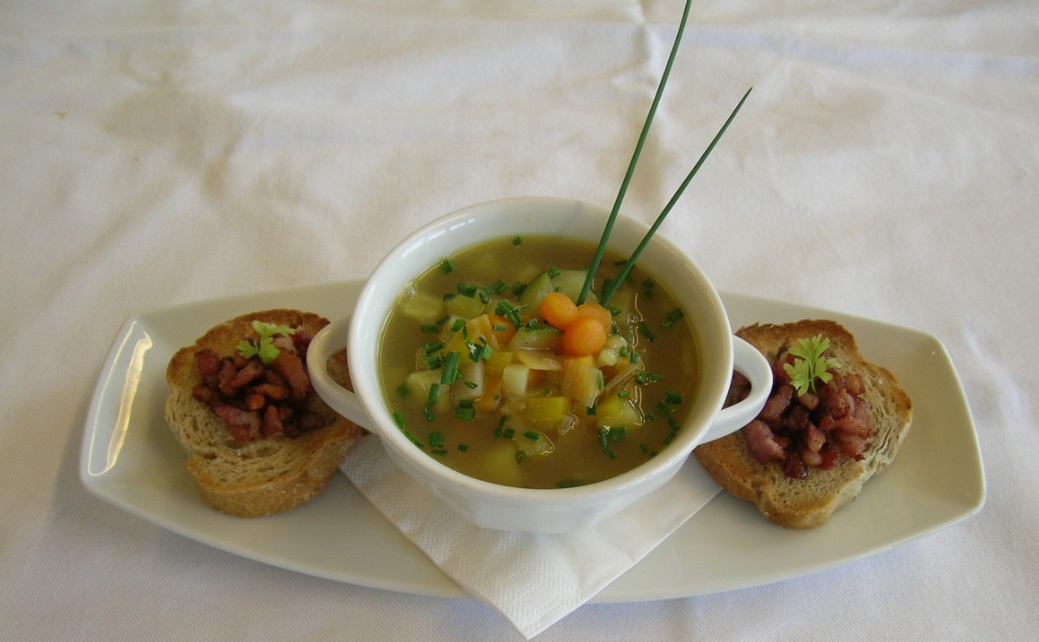 Potage cultivateur
(Potage taillé)
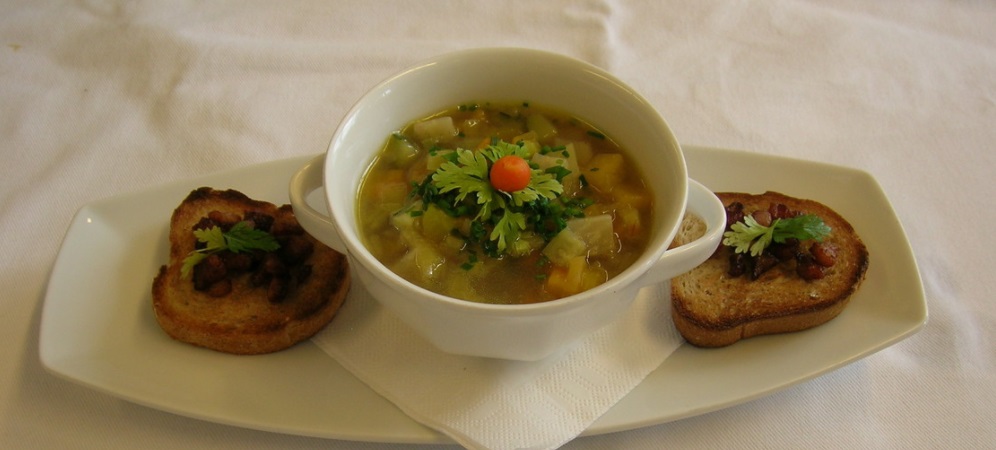 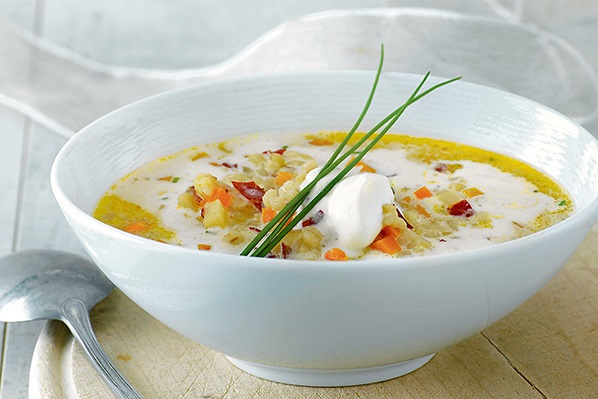 Potage des Grisons
(Potage national)
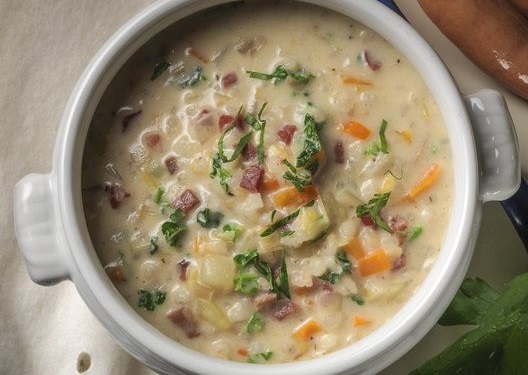 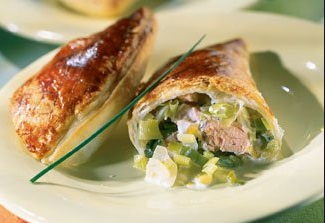 Rissoles au poireau
et viande séchée